Let’s learn some new words!
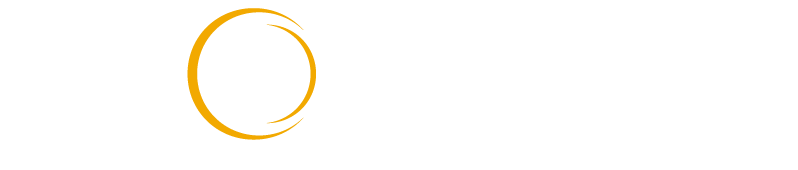 Irregular Words.
Bird and Hippo with plants around them. Bird is sitting on Hippo’s head.
Temporary Heart Word a.
[Speaker Notes: Irregular Words
The vowel a /ā/ is introduced in GKM5W4.]
Irregular Word the.
[Speaker Notes: Irregular Words
The digraph th /TH/ is introduced in GKM6W4.]
Temporary Heart Word as.
[Speaker Notes: Irregular Words
The consonant s /z/ is introduced in GKM4W2.]
Irregular Word to.
[Speaker Notes: Irregular Words]
Irregular Word do.
[Speaker Notes: Irregular Words]
Temporary Heart Word I.
[Speaker Notes: Irregular Words
The vowel i /ī/ is introduced in GKM5W4.]
Temporary Heart Word is.
[Speaker Notes: Irregular Words
The consonant s /z/ is introduced in GKM4W2.]
Irregular Word was.
[Speaker Notes: Irregular Words
The consonant w /w/ is introduced in GKM5W1.
The consonant s /z/ is introduced in GKM4W2.]
Temporary Heart Word you.
[Speaker Notes: Irregular Words
The consonant y /y/ is introduced in GKM4W3.
The vowel team ou /ū/ is introduced in G2M9W3.]
Irregular Word of.
[Speaker Notes: Irregular Words]
Temporary Heart Word for.
[Speaker Notes: Irregular Words
The consonant f /f/ is introduced in GKM3L3.
The r-controlled vowel or /or/ is introduced in G1M10W2.]
Irregular Word from.
[Speaker Notes: Irregular Words]
Temporary Heart Word your.
[Speaker Notes: Irregular Words
The r-controlled vowel our /or/ is introduced in G2M8W1.]
Irregular Word said.
[Speaker Notes: Irregular Words]
Temporary Heart Word all.
[Speaker Notes: Irregular Words
The word family all is introduced in G1M2W2.]
Temporary Heart Word put.
[Speaker Notes: Irregular Words
The vowel u /o͝o / is introduced in G2M9W2.]
Irregular Word are.
[Speaker Notes: Irregular Words]
Irregular Word does.
[Speaker Notes: Irregular Words]
Temporary Heart Word see.
[Speaker Notes: Irregular Words
The vowel team ee /ē/ is introduced in G1M8W3.]
Temporary Heart Word have.
[Speaker Notes: Irregular Words
The vowel e is silent because no English words end in v. This rule is introduced in GKM5W2.]
Irregular Word love.
[Speaker Notes: Irregular Words
The vowel e is silent because no English words end in v. This rule is introduced in GKM5W2.]
Temporary Heart Word by.
[Speaker Notes: Irregular Words
The letter y as /ī/ is introduced in G1M8W2.]
Temporary Heart Word my.
[Speaker Notes: Irregular Words
The letter y as /ī/ is introduced in G1M8W2.]
Irregular Word who.
[Speaker Notes: Irregular Words]
Irregular Word two.
[Speaker Notes: Irregular Words]
Temporary Heart Word they.
[Speaker Notes: Irregular Words
The vowel team ey /ā/ is introduced in G2M6W1.]
Irregular Word what.
[Speaker Notes: Irregular Words]
Temporary Heart Word want.
[Speaker Notes: Irregular Words
The vowel a as /ŏ/ is introduced in G2M10W3.]
Temporary Heart Word give.
[Speaker Notes: Irregular Words
The vowel e is silent because no English words end in v. This rule is reviewed in GKM9W1.]
Temporary Heart Word live.
[Speaker Notes: Irregular Words
The vowel e is silent because no English words end in v. This rule is reviewed in GKM9W1.]
Irregular Word one.
[Speaker Notes: Irregular Words]
Irregular Word some.
[Speaker Notes: Irregular Words]
Irregular Word come.
[Speaker Notes: Irregular Words]
Irregular Word there.
[Speaker Notes: Irregular Words]
Irregular Word where.
[Speaker Notes: Irregular Words]
Irregular Word were.
[Speaker Notes: Irregular Words
The r-controlled vowel er /er/ is introduced in G1M10W3.]
Let’s learn some new words!
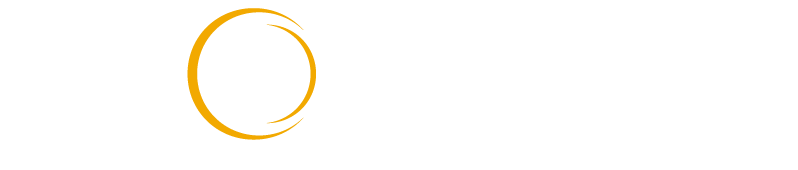 Irregular Words.
Elephant and Meerkat with plants around them. Meerkat is hanging on Elephant’s shoulder.
Irregular Word was.
[Speaker Notes: Irregular Words]
Irregular Word of.
[Speaker Notes: Irregular Words]
Temporary Heart Word you.
[Speaker Notes: Irregular Words
The vowel team ou /ū/ is introduced in G2M9W3.]
Temporary Heart Word or.
[Speaker Notes: Irregular Words
The r-controlled vowel or /or/ is introduced in G1M10W2.]
Temporary Heart Word for.
[Speaker Notes: Irregular Words
The r-controlled vowel or /or/ is introduced in G1M10W2.]
Temporary Heart Word put.
[Speaker Notes: Irregular Words
The vowel u /o͝o / is introduced in G2M9W2.]
Temporary Heart Word push.
[Speaker Notes: Irregular Words
The vowel u /o͝o / is introduced in G2M9W2.]
Temporary Heart Word my.
[Speaker Notes: Irregular Words
The letter y as /ī/ is introduced in G1M8W2.]
Temporary Heart Word by.
[Speaker Notes: Irregular Words
The letter y as /ī/ is introduced in G1M8W2.]
Temporary Heart Word why.
[Speaker Notes: Irregular Words
The letter y as /ī/ is introduced in G1M8W2.]
Irregular Word walk.
[Speaker Notes: Irregular Words]
Irregular Word talk.
[Speaker Notes: Irregular Words]
Irregular Word into.
[Speaker Notes: Irregular Words]
Temporary Heart Word wash.
[Speaker Notes: Irregular Words
The vowel a as /ŏ/ is introduced in G2M10W3.]
Temporary Heart Word want.
[Speaker Notes: Irregular Words
The vowel a as /ŏ/ is introduced in G2M10W3.]
Irregular Word what.
[Speaker Notes: Irregular Words]
Irregular Word who.
[Speaker Notes: Irregular Words]
Irregular Word some.
[Speaker Notes: Irregular Words]
Irregular Word come.
[Speaker Notes: Irregular Words]
Irregular Word done.
[Speaker Notes: Irregular Words]
Irregular Word none.
[Speaker Notes: Irregular Words]
Temporary Heart Word our.
[Speaker Notes: Irregular Words
The vowel team diphthong ou /ow/ is introduced G1M12W2.]
Temporary Heart Word out.
[Speaker Notes: Irregular Words
The vowel team diphthong ou /ow/ is introduced G1M12W2.]
Temporary Heart Word about.
[Speaker Notes: Irregular Words
The schwa sound /ǝ/ is introduced in G2M2W3.
The vowel team diphthong ou /ow/ is introduced G1M12W2.]
Irregular Word among.
[Speaker Notes: Irregular Words
The schwa sound /ǝ/ is introduced in G2M2W3.]
Temporary Heart Word almost.
[Speaker Notes: Irregular Words
The vowel a as /ô/ is introduced in G3.]
Temporary Heart Word have.
[Speaker Notes: Irregular Words
The vowel e is silent because no English words end in v. This rule is introduced in G1M5W1.]
Temporary Heart Word give.
[Speaker Notes: Irregular Words
The vowel e is silent because no English words end in v. This rule is introduced in G1M5W1.]
Temporary Heart Word live.
[Speaker Notes: Irregular Words
The vowel e is silent because no English words end in v. This rule is introduced in G1M5W1.]
Irregular Word could.
[Speaker Notes: Irregular Words]
Irregular Word would.
[Speaker Notes: Irregular Words]
Irregular Word should.
[Speaker Notes: Irregular Words]
Irregular Word there.
[Speaker Notes: Irregular Words]
Irregular Word where.
[Speaker Notes: Irregular Words]
Irregular Word one.
[Speaker Notes: Irregular Words]
Irregular Word once.
[Speaker Notes: Irregular Words]
Irregular Word love.
[Speaker Notes: Irregular Words]
Irregular Word above.
[Speaker Notes: Irregular Words
The schwa sound /ǝ/ is introduced in G2M2W3.]
Irregular Word women.
[Speaker Notes: Irregular Words
The schwa sound /ǝ/ is introduced in G2M2W3.]
Irregular Word woman.
[Speaker Notes: Irregular Words
The schwa sound /ǝ/ is introduced in G2M2W3.]
Temporary Heart Word they.
[Speaker Notes: Irregular Words
The vowel team ey /ā/ is introduced in G2M6W1.]
Irregular Word does.
[Speaker Notes: Irregular Words]
Irregular Word friend.
[Speaker Notes: Irregular Words]
Irregular Word been.
[Speaker Notes: Irregular Words]
Irregular Word great.
[Speaker Notes: Irregular Words]
Irregular Word break.
[Speaker Notes: Irregular Words]
Irregular Word again.
[Speaker Notes: Irregular Words
The schwa sound /ǝ/ is introduced in G2M2W3.]
Irregular Word against.
[Speaker Notes: Irregular Words
The schwa sound /ǝ/ is introduced in G2M2W3.]
Irregular Word today.
[Speaker Notes: Irregular Words]
Temporary Heart Word away.
[Speaker Notes: Irregular Words
The schwa sound /ǝ/ is introduced in G2M2W3.]
Temporary Heart Word always.
[Speaker Notes: Irregular Words
The vowel a as /ô/ is introduced in G3.]
Temporary Heart  Word also.
[Speaker Notes: Irregular Words
The vowel a as /ô/ is introduced in G3.]
Temporary Heart Word know.
[Speaker Notes: Irregular Words
The silent letter combination kn is introduced in G2M12W1.]
Temporary Heart Word knew.
[Speaker Notes: Irregular Words
The silent letter combination kn is introduced in G2M12W1.
The vowel team ew /ū/ is introduced in G1M11W3.]
Temporary Heart Word work.
[Speaker Notes: Irregular Words
The r-controlled vowel or /er/ is introduced in G2M8W3.]
Temporary Heart Word word.
[Speaker Notes: Irregular Words
The r-controlled vowel or /er/ is introduced in G2M8W3.]
Temporary Heart Word world.
[Speaker Notes: Irregular Words
The r-controlled vowel or /er/ is introduced in G2M8W3.]
Temporary Heart Word your.
[Speaker Notes: Irregular Words
The r-controlled vowel our /or/ is introduced in G2M8W1.]
Temporary Heart Word four.
[Speaker Notes: Irregular Words
The r-controlled vowel our /or/ is introduced in G2M8W1.]
Temporary Heart Word fourth.
[Speaker Notes: Irregular Words
The r-controlled vowel our /or/ is introduced in G2M8W1.]
Temporary Heart Word pear.
[Speaker Notes: Irregular Words
The r-controlled vowel ear /air/ is introduced in G2M7W3.]
Temporary Heart Word wear.
[Speaker Notes: Irregular Words
The r-controlled vowel ear /air/ is introduced in G2M7W3.]
Temporary Heart Word tear.
[Speaker Notes: Irregular Words
The r-controlled vowel ear /air/ is introduced in G2M7W3.]
Temporary Heart Word bear.
[Speaker Notes: Irregular Words
The r-controlled vowel ear /air/ is introduced in G2M7W3.]
Irregular Word door.
[Speaker Notes: Irregular Words]
Irregular Word poor.
[Speaker Notes: Irregular Words]
Irregular Word floor.
[Speaker Notes: Irregular Words]
Irregular Word buy.
[Speaker Notes: Irregular Words]
Irregular Word build.
[Speaker Notes: Irregular Words]
Temporary Heart Word father.
[Speaker Notes: Irregular Words
The vowel a as /ŏ/ is introduced in G2M10W3.]
Irregular Word other.
[Speaker Notes: Irregular Words]
Irregular Word mother.
[Speaker Notes: Irregular Words]
Irregular Word brother.
[Speaker Notes: Irregular Words]
Temporary Heart Word fought.
[Speaker Notes: Irregular Words
The vowel team ough /aw/ is introduced in G2M10W2.]
Temporary Heart Word bought.
[Speaker Notes: Irregular Words
The vowel team ough /aw/ is introduced in G2M10W2.]
Temporary Heart Word brought.
[Speaker Notes: Irregular Words
The vowel team ough /aw/ is introduced in G2M10W2.]
Temporary Heart Word thought.
[Speaker Notes: Irregular Words
The vowel team ough /aw/ is introduced in G2M10W2.]
Irregular Word cousin.
[Speaker Notes: Irregular Words]
Irregular Word young.
[Speaker Notes: Irregular Words]
Irregular Word touch.
[Speaker Notes: Irregular Words]
Let’s learn some new words!
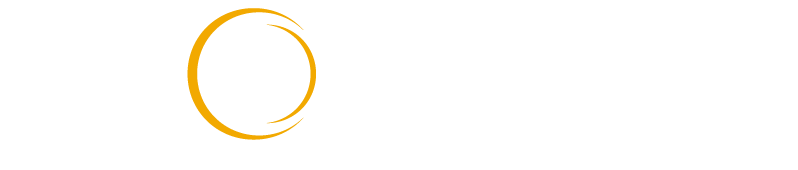 Irregular Words.
Giraffe and Sloth with plants around them; Sloth is hanging on Giraffe's neck.
Irregular Word into.
[Speaker Notes: Irregular Words]
Irregular Word two.
[Speaker Notes: Irregular Words]
Irregular Word been.
[Speaker Notes: Irregular Words]
Irregular Word very.
[Speaker Notes: Irregular Words]
Irregular Word nothing.
[Speaker Notes: Irregular Words]
Temporary Heart Word about.
[Speaker Notes: Irregular Words
The schwa sound /ǝ/ is introduced in G2M2W3.]
Temporary Heart Word around.
[Speaker Notes: Irregular Words
The schwa sound /ǝ/ is introduced in G2M2W3.]
Temporary Heart Word away.
[Speaker Notes: Irregular Words
The schwa sound /ǝ/ is introduced in G2M2W3.]
Irregular Word women.
[Speaker Notes: Irregular Words
Schwa /ǝ/ is introduced in G2M2W3.]
Irregular Word woman.
[Speaker Notes: Irregular Words
Schwa /ǝ/ is introduced in G2M2W3.]
Irregular Word buy.
[Speaker Notes: Irregular Words]
Irregular Word guy.
[Speaker Notes: Irregular Words]
Irregular Word anyone.
[Speaker Notes: Irregular Words]
Irregular Word anything.
[Speaker Notes: Irregular Words]
Irregular Word says.
[Speaker Notes: Irregular Words]
Irregular Word busy.
[Speaker Notes: Irregular Words]
Irregular Word business.
[Speaker Notes: Irregular Words]
Irregular Word above.
[Speaker Notes: Irregular Words]
Irregular Word among.
[Speaker Notes: Irregular Words]
Irregular Word because.
[Speaker Notes: Irregular Words]
Irregular Word other
[Speaker Notes: Irregular Words]
Irregular Word another.
[Speaker Notes: Irregular Words]
Temporary Heart Word always.
[Speaker Notes: Irregular Words
The vowel a as /ô/ is introduced in G3.]
Temporary Heart Word almost.
[Speaker Notes: Irregular Words
The vowel a as /ô/ is introduced in G3.]
Irregular Word both.
[Speaker Notes: Irregular Words]
Irregular Word only.
[Speaker Notes: Irregular Words]
Irregular Word people.
[Speaker Notes: Irregular Words]
Irregular Word beauty.
[Speaker Notes: Irregular Words]
Irregular Word beautiful.
[Speaker Notes: Irregular Words]
Irregular Word heart.
[Speaker Notes: Irregular Words]
Irregular Word toward.
[Speaker Notes: Irregular Words]
Irregular Word together.
[Speaker Notes: Irregular Words]
Irregular Word someone.
[Speaker Notes: Irregular Words]
Irregular Word everyone.
[Speaker Notes: Irregular Words]
Irregular Word learn.
[Speaker Notes: Irregular Words]
Irregular Word earth.
[Speaker Notes: Irregular Words]
Irregular Word early.
[Speaker Notes: Irregular Words]
Irregular Word their.
[Speaker Notes: Irregular Words]
Irregular Word friend.
[Speaker Notes: Irregular Words]
Irregular Word move.
[Speaker Notes: Irregular Words]
Irregular Word prove.
[Speaker Notes: Irregular Words]
Irregular Word often.
[Speaker Notes: Irregular Words]
Irregular Word listen.
[Speaker Notes: Irregular Words]
Irregular Word laugh.
[Speaker Notes: Irregular Words
The digraph gh /f/ is introduced in G3.]
Irregular Word through.
[Speaker Notes: Irregular Words]
Irregular Word honor.
[Speaker Notes: Irregular Words]
Irregular Word honest.
[Speaker Notes: Irregular Words]
Irregular Word tough.
[Speaker Notes: Irregular Words
The digraph gh /f/ is introduced in G3.]
Irregular Word rough.
[Speaker Notes: Irregular Words
The digraph gh /f/ is introduced in G3.]
Irregular Word enough.
[Speaker Notes: Irregular Words
The digraph gh /f/ is introduced in G3.]